Evaluating the VR Agency’s Human Resource Functions:  Are you getting the most from your workforce?
7th Annual Summit on Performance Management
Dana Jefferson, Ph.D., SPHR
Leslie Scott
Nothing can be said to be certain except death and taxes.  Benjamin Franklin
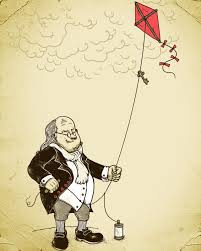 Benjamin Franklin said there were only two things certain in life: death and taxes.  But I’d like to add a third certainty: trash.  And while some in this room might want to discuss reducing taxes, I want to talk about reducing trash.				Ruth Ann Minner
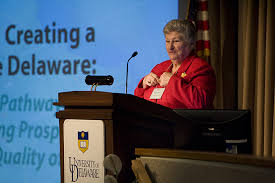 What keeps VR Directors up at night?
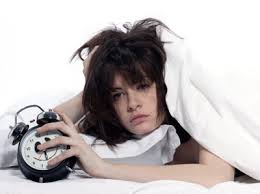 Session Overview
Looking at the big picture: HR Statistics and Measurement
Other Helpful Tips and Tools
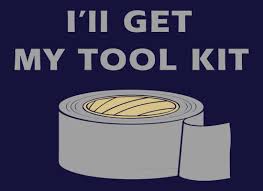 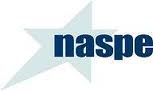 2006 HR Metrics Toolkit:National Association of State Personnel Executives (NASPE)
Categories of Strategic HR Measures
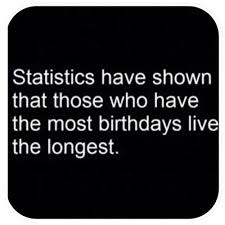 Recruitment and Selection
Compensation & Benefits
Training & Development
Retention
Employee Relations
Human Resources Costs
Recruitment and Selection
Quality of Hire
Quality of Job Fit
Job Offers Accepted Rate
Quality of Applicant Pool
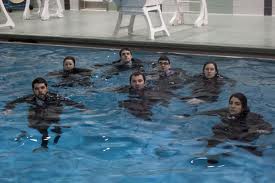 Retention
Voluntary Turnover of Key Performers in Key Jobs
Diversity Turnover
Employee Engagement
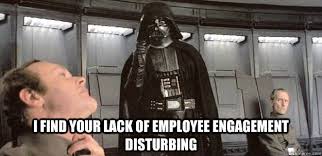 Compensation and Benefits
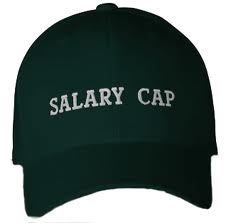 Salary Competitiveness of Market Rate
Percentage Difference in Pay Increases Between Top Performance Rated Employees
Market Competitiveness of Actual Base Salaries
Market Competitiveness of Pay Structure
Ratio of Total Compensation Cost to Total Budget
Employee Relations
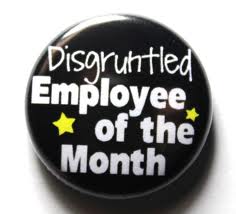 Turnover of Top-Rated Performers
Impact on Diversity of Employment Actions
Percentage of Administrative Actions Overturned by Reviewing Bodies
Training and Development
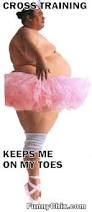 Satisfaction with Learning Opportunities
Training Impact on Performance
Training Costs
Training Hours per Employee
Other Helpful Tips and Tools
Workforce initiatives as part of RTAC grant
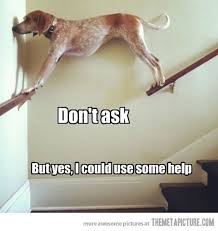 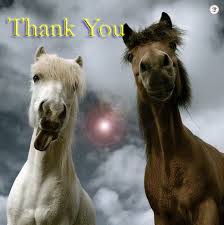 drdanajefferson@earthlink.net
Lscott@csg.org